Mis Student Success
data sources and headcount figures 2013-14
Lourdes del Rio-Parent, PhD
Office of Institutional Research & Planning
Foothill-De Anza CCD
Presentation Goals
Data users will…
Acknowledge their pivotal role in the data validation process/clean-up.
Identify sources within data systems (e.g., Banner, SARS, Degree Works, Clockworks) used to report data on SS core services.
Identify and address discrepancies in data figures (actual versus expected headcount figures).
Understand the need for proper (i.e., auditable) documentation of all SS services provided, so the data can be included in the report.
Understand that validity is the degree of confidence one assigns to inferences and decisions made based on the data.
[Speaker Notes: 1. Validity is an ongoing process that heavily depend on users feedback. Factors to take into include the (1) use of the data and (2) discrepancies between users’ expectations regarding headcounts and actual figures.]
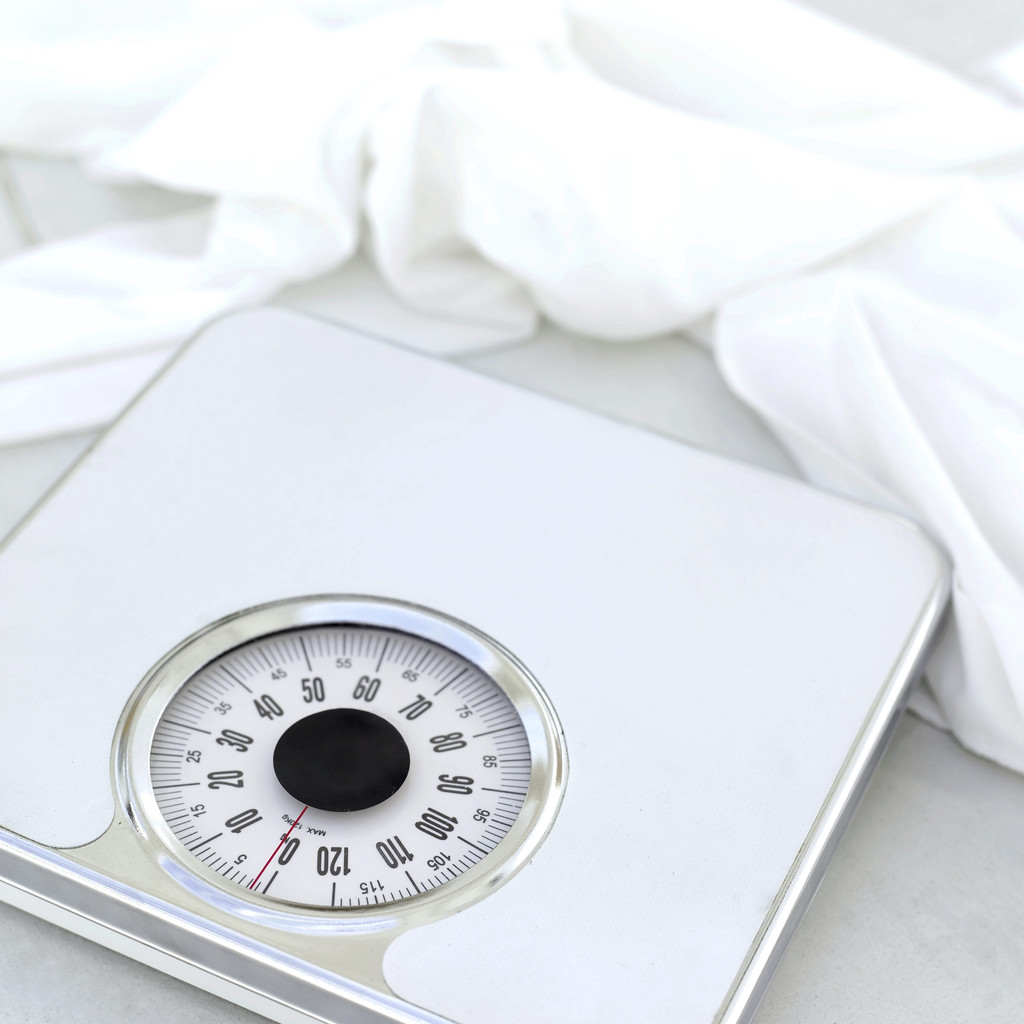 Validation of the MIS SS Report
As with any other measurement tool, the report needs to be validated (calibrated).
Beyond measuring change, data validation helps us assess whether our interpretations of the results are appropriate or meaningful (support the decision making-process). 
Users have a pivotal role in the validation process for they gather and make decisions based on the data.
[Speaker Notes: Degree of confidence requires user involvement]
Invoice #____
MIS SS Report Domain
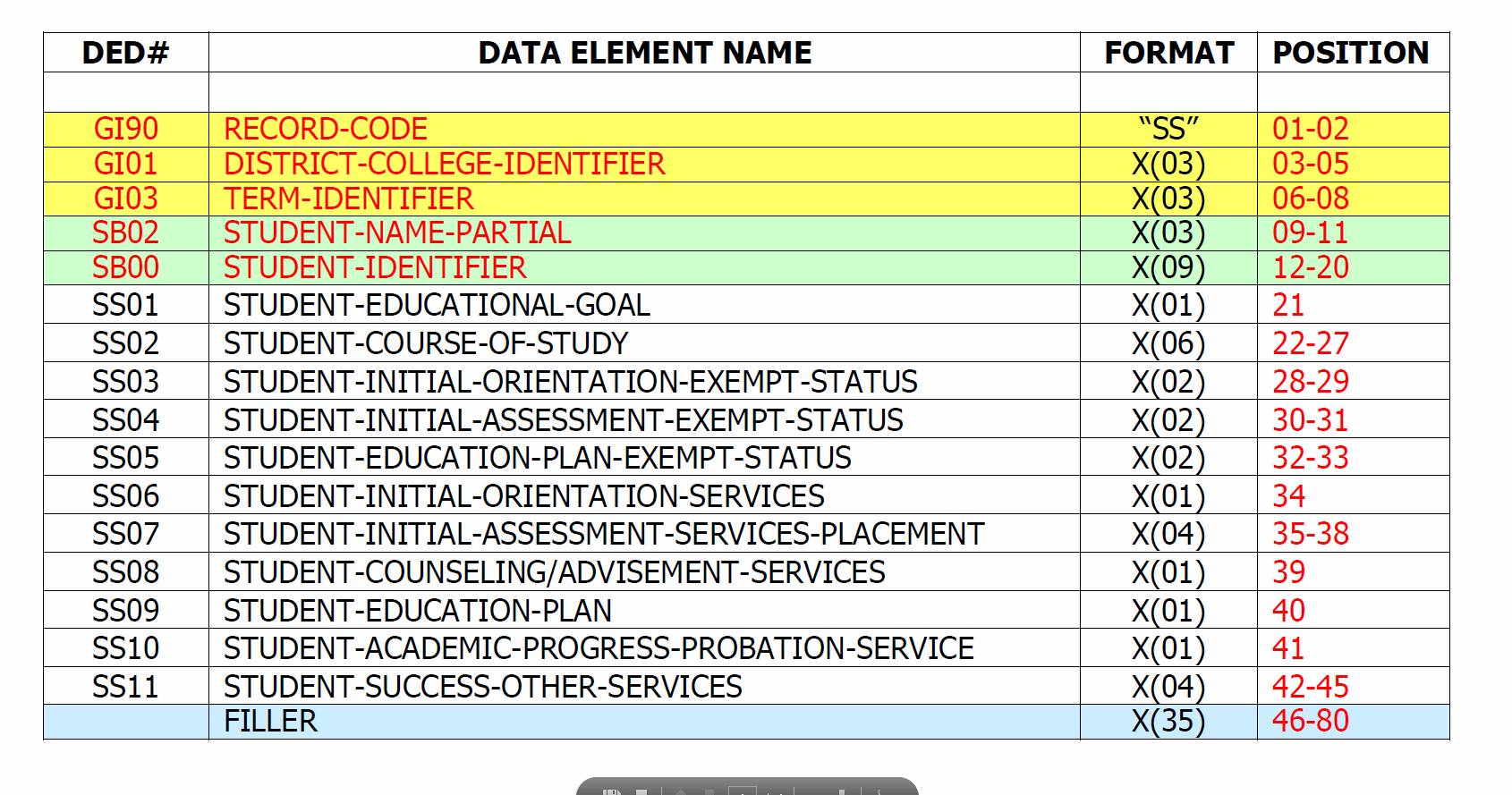 1. Who provided the service?
2. When was the service provided?
3. Who received the service?
4. What service was provided?
Student Success and Support Program Funding Guidelines, Chapter 4
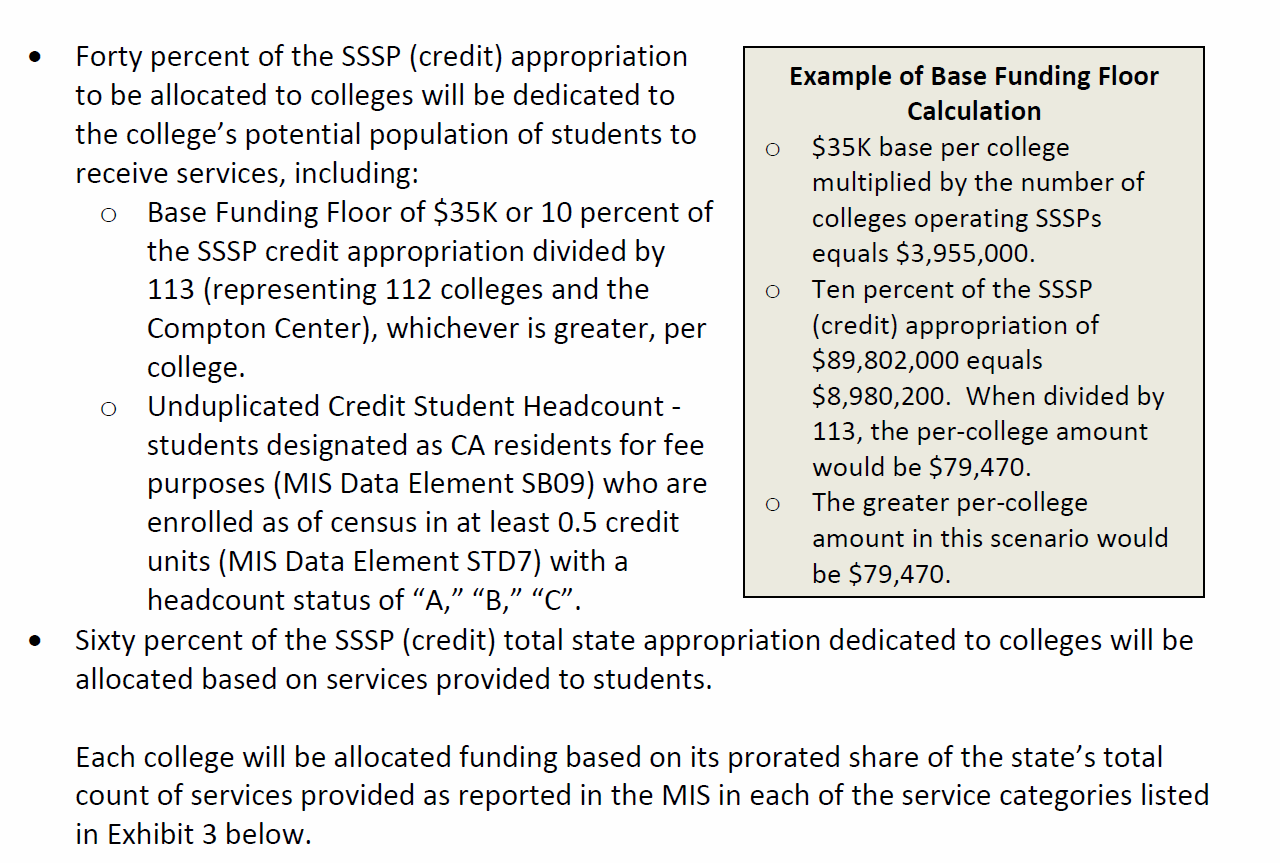 Student Success and Support Program Funding Guidelines, Chapter 4
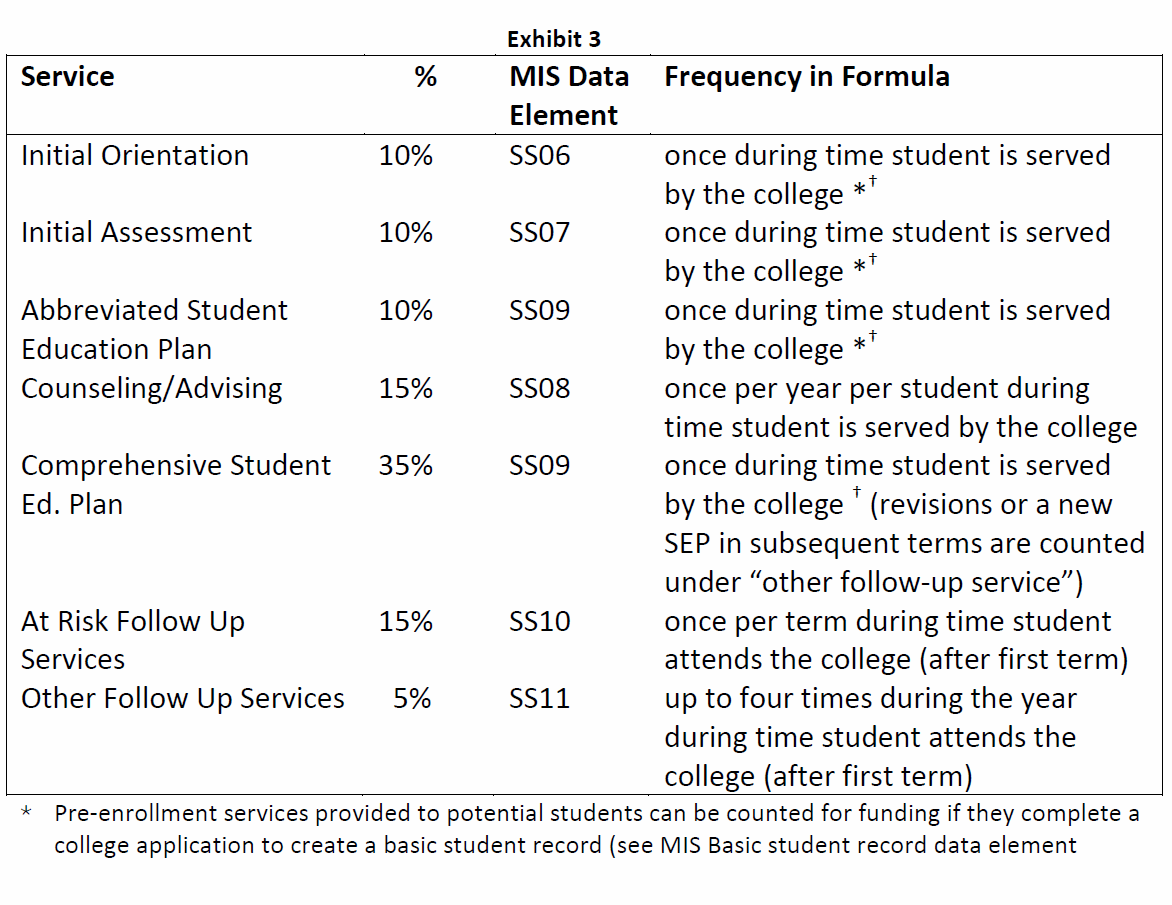 Student Success and Support Program Funding Guidelines, Chapter 4
Student Success Core Services and Related MIS Data Elements
Student Success Core Services and Related MIS Data Elements, and Data Sources
Orientation, Initial and Follow-Up 
Initial or first substantive orientation—SS06
Follow-up orientation—SS11 Position 1 
Data sources:
Course enrollment during the reporting term; Foothill: CNSL005; De Anza: COUN200, COUN200X, P E 070A, and P E 099.
Participation in program that provides orientation: Foothill: Pass the Torch; De Anza: Puente, Sankofa, Middle College, College Now
SARS—Based on location & ‘reason’ codes
Document reference, page 5; figures are not mutually exclusive.
Document reference, page 5; figures are not mutually exclusive.
Questions
Are we missing any data source that provides information on orientation services provided to students? 

2. Do the headcount figures look reasonable?
Student Success Core Services and Related MIS Data Elements, and Data Sources
Assessment/Placement
Initial assessment/placement—SS07 (Positions 2 & 3)
Only related to English, Math, or ESL
Position 2 (at the reporting college)
Position 3 (at another institution)
Data sources:
Testing Office (SOATEST)
Test score for placement
Pre-requisite clearance
Program placement (e.g., Honors)
Transcript evaluation (SOAPCOL)
Registration override, first term (SFRSRPO)
Testing for Initial Placement, SS07
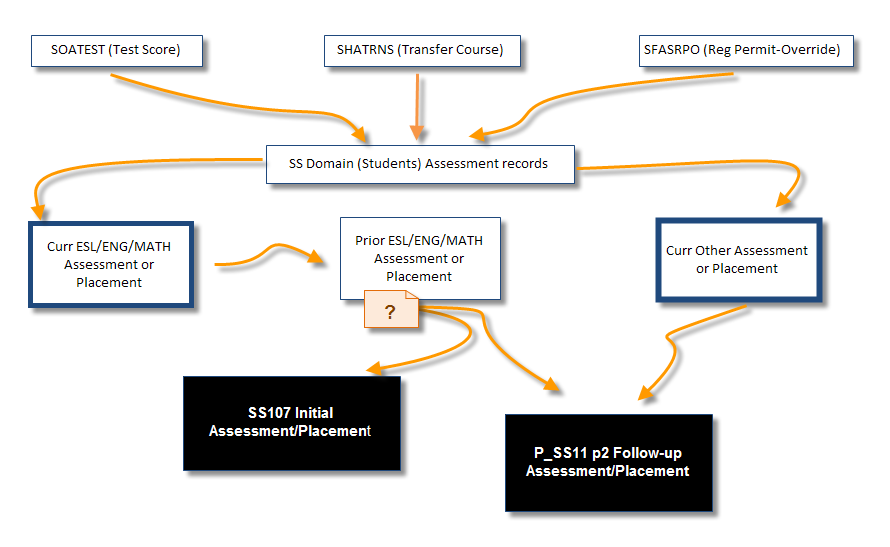 Yes
No
Assessment/Placement (cont.)
2. Follow-up assessment/placement—SS11 P2
Follow-up to English, Math, or ESL placement
Initial or follow-up related to other course subjects
Career or interest assessments
Data sources
Same as initial placement SS07, when a prior assessment/placement is found
Multiple initial placements, SS07, during a follow-up term
SARS
Course enrollment
Assessment/Placement (cont.)
Courses that provide follow-up assessment services
Career planning;
Foothill: ALCB231. ALCB231X, ALCB231Y, ALCB231Z, CRLP055, CRLP070, CRLP070S, CRLP070T, CRLP071, CRLP072, CRLP073, CRLP074, GID 060, MUS 050C, and VART050
De Anza: APRN057A, AUTO057A, CLP 070, CLP 075, E S 095 and NURS050
Placement (DSPS)
Foothill: ALCA201
De Anza: GUID200, SPED240
Document reference, page 6; figures are not mutually exclusive.
Document reference, page 6; figures are not mutually exclusive.
Document reference, page 7; figures are not mutually exclusive.
Document reference, page 7; figures are not mutually exclusive.
Document reference, page 8; figures are not mutually exclusive.
Document reference, page 10; figures are not mutually exclusive.
Questions
Are we missing any data source that provides information on assessment/placement services provided to students? 

2. Do the headcount figures look reasonable?
Student Success Core Services and Related MIS Data Elements, and Data Sources
Education Plan Development
FHDA operational definition: Education plan in Degree Works 
Abbreviated, less than 3 terms
Comprehensive, 3 or more terms
Initial plan (comprehensive & abbreviated) reported in SS09; follow-up, SS11 P3
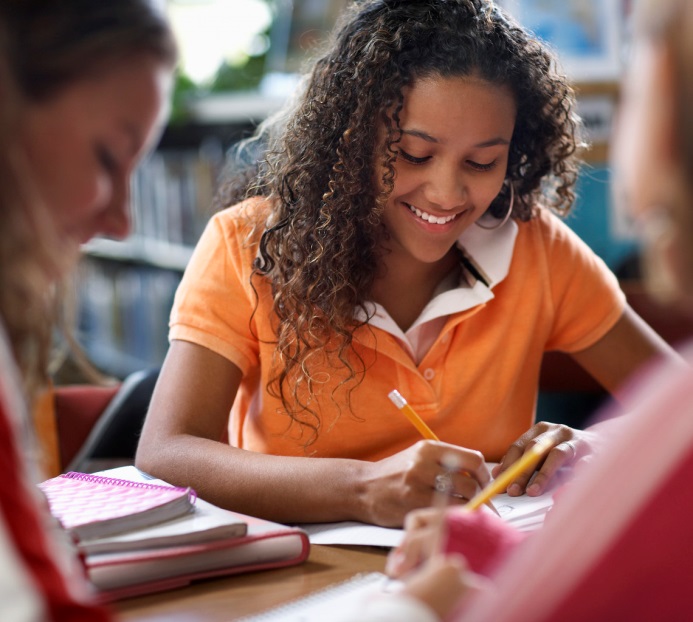 Processing Degree Works Data for MIS Reporting, SS09
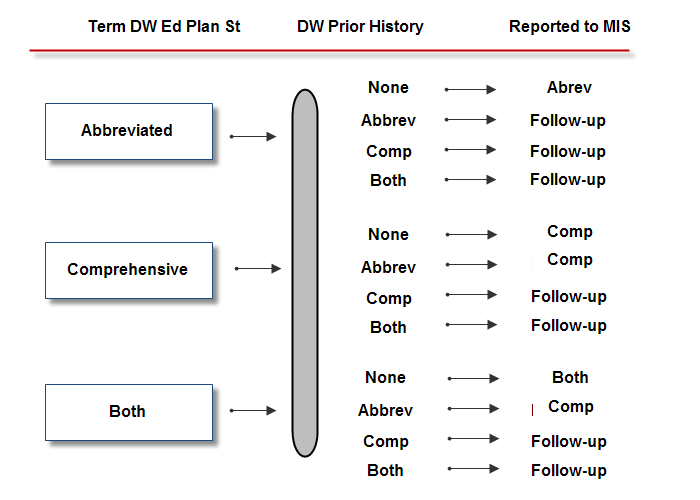 Document reference, page 10; figures are not mutually exclusive.
Document reference, page 10; figures are not mutually exclusive.
Document reference, page 10; figures are not mutually exclusive.
Questions
Any question regarding how data for education plan development is gathered and processed for MIS reporting? 

2. Do the headcount figures look reasonable?
Student Success Core Services and Related MIS Data Elements, and Data Sources
Counseling/Advisement
Annual service reported in SS08 
Follow-up, SS11 P4
Data sources:
SARS
Counseling courses:
Foothill:  CNSL001, CNSL050, CNSL051, CNSL052, CNSL053, CNSL072, CNSL085A, CNSL085H, CNSL086, CNSL087, CNSL088, CNSL089, CNSL090, CNSL090A, CNSL090B, CNSL090C, CNSL175, CNSL275, CNSL86LX, CNSL86LY, CNSL86LZ
Counseling/Advisement (cont.)
Data sources:
Counseling course:
De Anza:COUN080X, COUN080Y, COUN080Z, GUID202, HUMA010, HUMA020, HUMA050
Categorical program: EOPS, DSPS, CalWorks
Special program (at risk/special populations)
Foothill: Puente, Middle College, Pass the Torch
De Anza: Puente, Sankofa, Middle College, College Now, MPS, Summer Bridge, First Year Experience
Document reference, page 11; figures are not mutually exclusive.
Document reference, page 11; figures are not mutually exclusive.
Student Success Core Services and Related MIS Data Elements, and Data Sources
Academic Progress/Probation
Students who were on probation/disqualification the prior term and received services the reporting term—SS10
Data Sources: 
Academic standing (SHATERM)
SARS
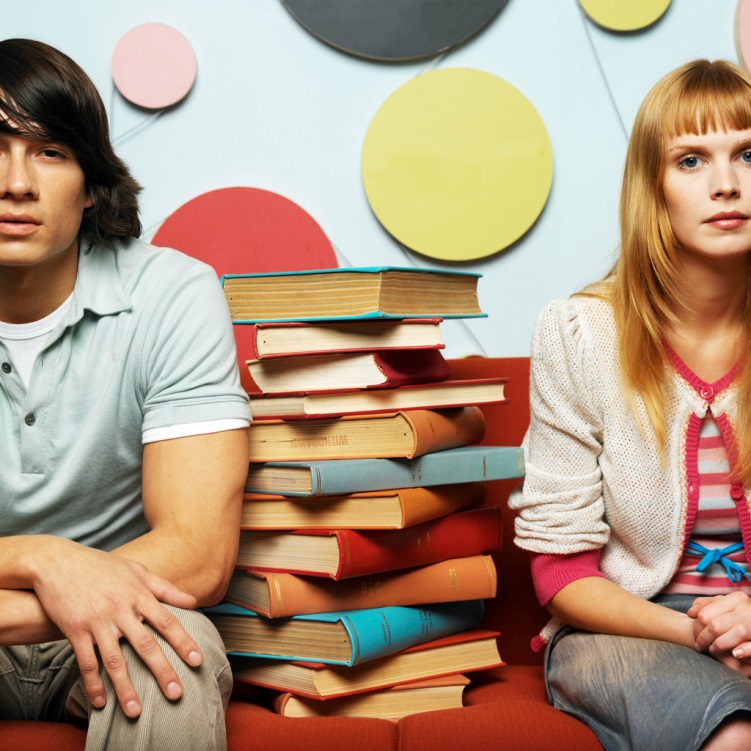 Document reference, page 11; figures are not mutually exclusive.
Document reference, page 11; figures are not mutually exclusive.
Questions
Any question regarding how data for academic probation services is gathered and process for MIS reporting? 

2. Do the headcount figures look reasonable?
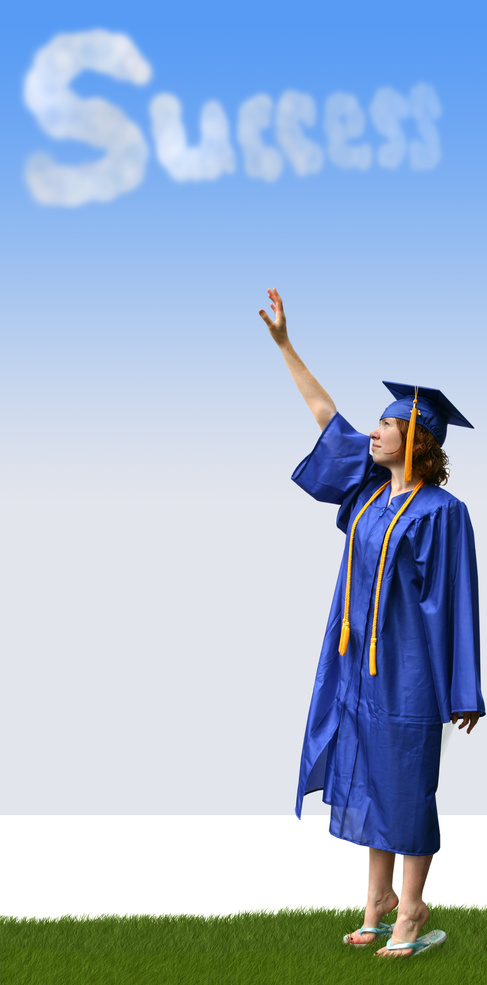 Conclusion
Validation
Contract between users and researchers/data analysts 
Continuous process to assess the extent to which the data is meaningful and appropriate to reach a given set of conclusions
Main goal: to support…